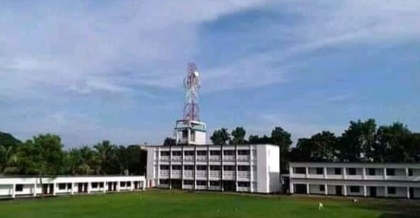 উথুরা উচ্চবিদ্যালয় ও কলেজ কর্তৃক পরিচালিত 			অন লাইন ক্লাস
শুভেচ্ছা ও স্বাগতম
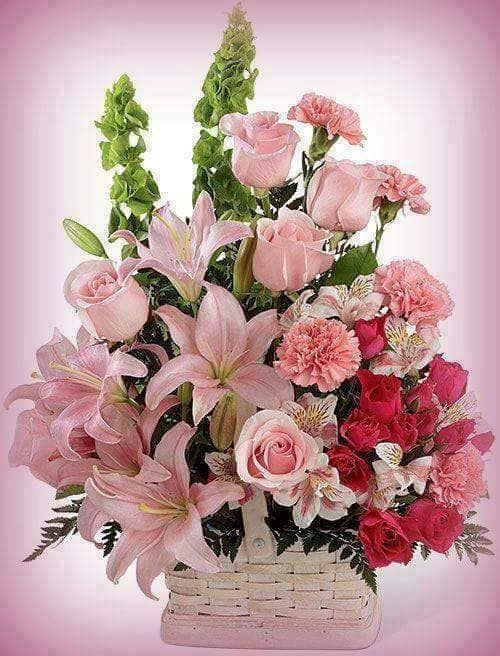 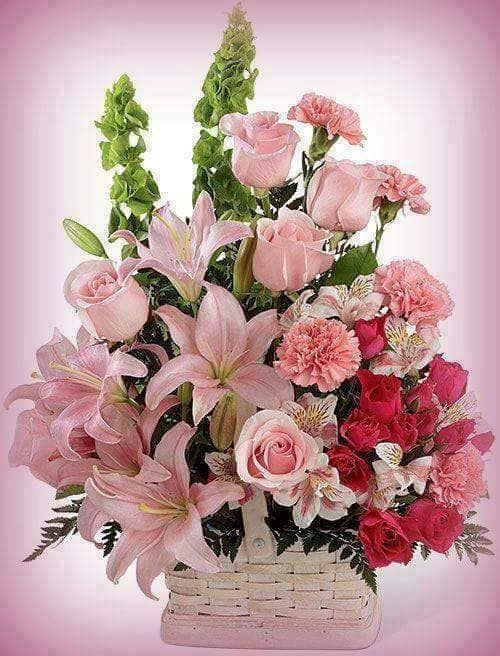 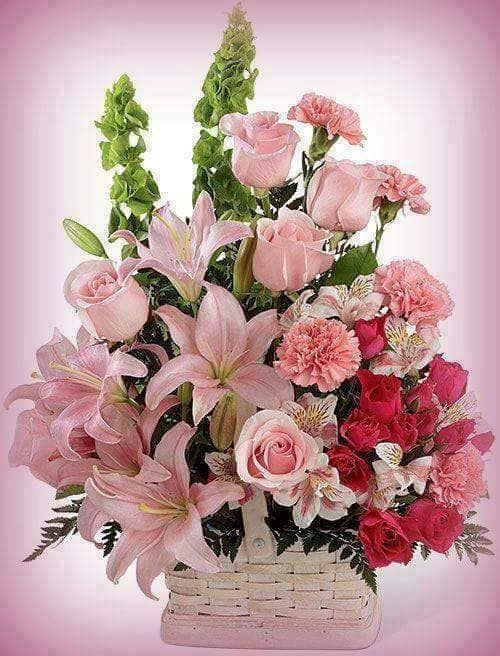 শিক্ষক পরিচিতি

মোঃ সারুয়ার আলম
 সহকারি অধ্যাপক, অর্থনীতি
উথুরা উচ্চবিদ্যালয় ও কলেজ
ভালুকা, ময়মনসিংহ।
ফোনঃ ০১৭১৩ - ৬৮০ ৭৭৭ 
Email: sarwarvaluka@gmail.com
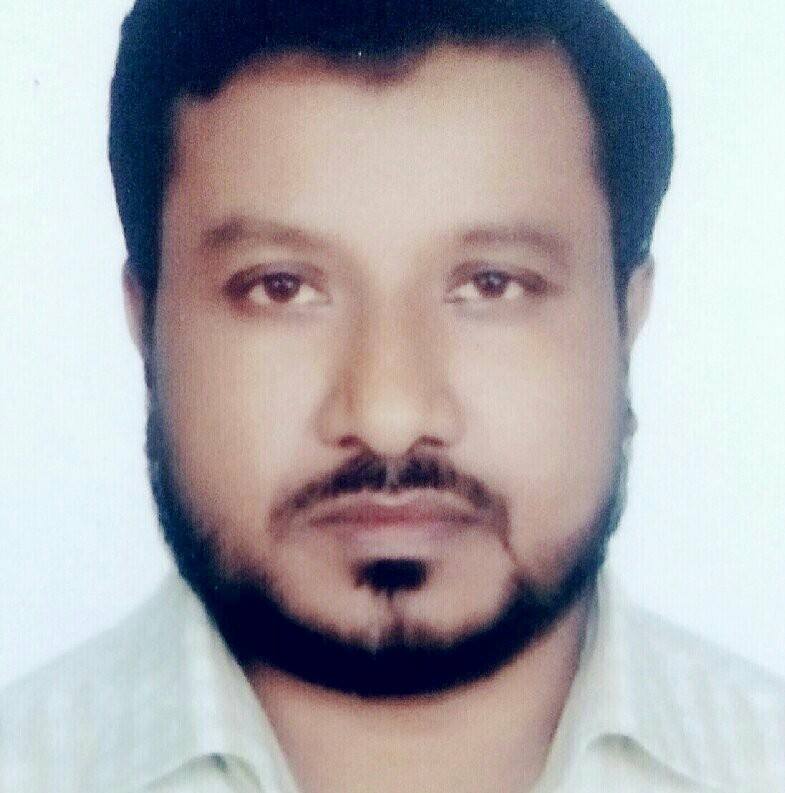 পাঠ পরিচিতি

শ্রেণিঃ একাদশ-দ্বাদশ
বিষয়ঃ অর্থনীতি ১ম পত্র 
অধ্যায়ঃ ১ম
	   মৌলিক অর্থনৈতিক সমস্যা এবং এর সমাধান
Fundamental Economic Problems and its Solution
পাঠ শিরোনাম

  অর্থনৈতিক ব্যবস্থা বা অর্থব্যবস্থা 
	Economic System
শিখন ফল

এই পাঠ শেষে শিক্ষার্থীরা –

১। অর্থনৈতিক ব্যবস্থা কি তা বলতে পারবে। 
২। ধনতান্ত্রিক অর্থনৈতিক ব্যবস্থা কি তা বলতে পারবে।
৩। ধনতান্ত্রিক অর্থনৈতিক ব্যবস্থার বৈশিষ্ট্য সমূহ ব্যাখ্যা করতে পারবে।
পাঠ বিশ্লেষণ/ উপস্থাপন
অর্থনৈতিক ব্যবস্থাঃ

অর্থনৈতিক ব্যবস্থা বলতে এমন এক প্রক্রিয়া বা পদ্ধতিকে বুঝায় , যে প্রক্রিয়ায় কোন দেশের প্রাপ্ত সীমাবদ্ধ সম্পদ ব্যবহার করে মৌলিক অর্থনৈতিক সমস্যার সমাধান করা হয়। এসব সমাধান প্রাতিষ্ঠানিক ও আইনগত কাঠামোর মধ্যে হয়ে থাকে। সুতরাং যে সকল রীতিনীতি, প্রাতিষ্ঠানিক কাঠামো ও আইনগত বিধি-বিধানের আওতায় উপকরণ সমূহের ব্যবহার, উৎপাদন,বিনিময়,বন্টন ও ভোগ সংক্রান্ত কার্যাবলি সম্পাদিত হয় তাকে অর্থনৈতিক ব্যবস্থা বলে।
অর্থনৈতিক সমস্যা প্রতিটি সমাজে এক রকম হলেও সমস্যা সমাধানের পদ্ধতি ভিন্ন হতে পারে। সমাধান পদ্ধতির ভিন্নতা অনুযায়ী পৃথিবীতে নিম্নরূপ অর্থনৈতিক ব্যবস্থা বিদ্যমান।

১। ধনতান্ত্রিক / পূঁজিবাদী অর্থব্যবস্থা (Capitalistic Economy )

২। নির্দেশমূলক অর্থব্যবস্থা ( Command Economy )

৩। মিশ্র অর্থব্যবস্থা ( Mixed Economy )

৪। ইসলামি অর্থব্যবস্থা ( Islamic Economy )
ধনতান্ত্রিক বা পূঁজিবাদী অর্থব্যবস্থা
যে অর্থব্যবস্থায় উৎপাদনের উপাদান সমূহ ব্যক্তিগত মালিকানায় পরিচালিত হয় অর্থাৎ ব্যক্তি উৎপাদন, বিনিময়, বন্টন ও ভোগের ক্ষেত্রে পূর্ণ স্বাধীনতা পায় তাকে ধনতান্ত্রিক অর্থব্যবস্থা বলে। এ অর্থব্যবস্থাকে ব্যক্তিস্বাতন্ত্র্য ব্যবস্থা এবং মুক্তবাজার অর্থনীতি ( Open Market Economy ) ও বলা হয়।

বর্তমান বিশ্বে বিশুদ্ধ ধনতান্ত্রিক অর্থব্যবস্থা নেই।
ধনতান্ত্রিক বা পূঁজিবাদী অর্থব্যবস্থার বৈশিষ্ট্য
১. ব্যক্তিগত সম্পদের অস্তিত্বঃ

২. মুনাফা প্রবনতাঃ

৩. উৎপাদকের স্বাধীনতাঃ

৪. ভোক্তার সার্বভৌমত্বঃ
৫. চাহিদা ও যোগান শক্তিঃ

৬. সম্পদের ধরণঃ

৭. আয় ও শ্রেণি বৈষম্যঃ 

৮. সরকারি নিয়ন্ত্রণঃ
একক কাজ
মূল্যায়ন
১। ‘ ধনতান্ত্রিক অর্থব্যবস্থায় সম্পদের ব্যক্তিগত অস্তিত্ব বিদ্যমান ’ –ব্যাখ্যা কর।  

২। ‘ মুনাফা প্রবনতা ধনতান্ত্রিক অর্থব্যবস্থার মূল চালিকা শক্তি ‘- ব্যাখ্যা কর।
জোড়ায় কাজ
১। ধনতান্ত্রিক অর্থনীতিতে চাহিদা ও যোগান শক্তির দ্বারা কিভাবে দাম নির্ধারণ হয় বিশ্লেষণ কর।
বাড়ির কাজ
১। ধনতান্ত্রিক অর্থনীতিতে কিভাবে আয় ও শ্রেণি বৈষম্য সৃষ্টি হয়? – বিশ্লেষণ কর।  

    তুমি কি মনে কর সরকারি নিয়ন্ত্রণ দ্বারা আয় ও শ্রেণি বৈষম্য দূর করা সম্ভব?
প্রশ্নের  ধরণ

জ্ঞানমূলকঃ
১। অর্থনৈতিক ব্যবস্থা / অর্থব্যবস্থা কী?
২। ধনতান্ত্রিক / পূঁজিবাদী অর্থব্যবস্থা কাকে বলে?

অনুধাবন মূলকঃ

১। “ধনতান্ত্রিক অর্থব্যবস্থায় চাহিদা ও যোগান দ্বারা  দাম নির্ধারিত হয়”-ব্যাখ্যা কর।
২। “সম্পদের ব্যক্তি মালিকানা ধনতান্ত্রিক অর্থব্যবস্থায় শ্রেণি বৈষম্য সৃষ্টি  করে”- ব্যাখ্যা কর।
৩। ধনতান্ত্রিক অর্থব্যবস্থায় মুনাফা অর্জনের অধিক সুযোগ থাকে কেন?
সহায়ক বই
লেখক-
১। সোহ্‌রাওয়ার্দী
২। ডক্টর গোলাম আযম আজাদ
সকলকে ধন্যবাদ
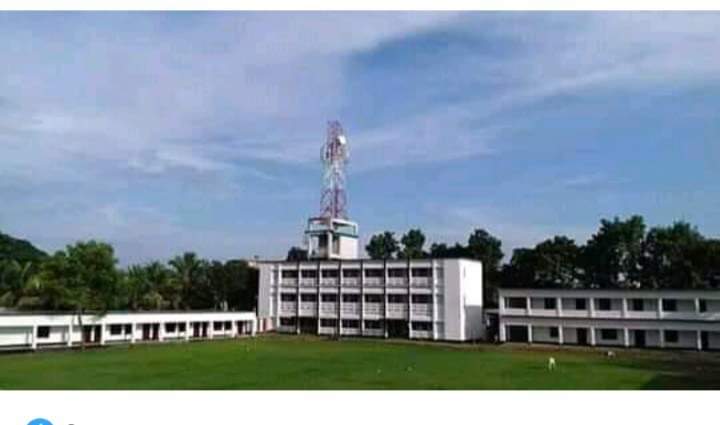